Introductiedag Algemeen Vrijwilligers
Welkom!
Programma
Presentatie
 Rondleiding over het schip
 Voorbeeldcases
 Afsluiting
Introductievideo 
MPS de Zonnebloem
https://vimeo.com/manage/videos/1018302449/0469215567
[Speaker Notes: Je kan hier direct op de knop klikken]
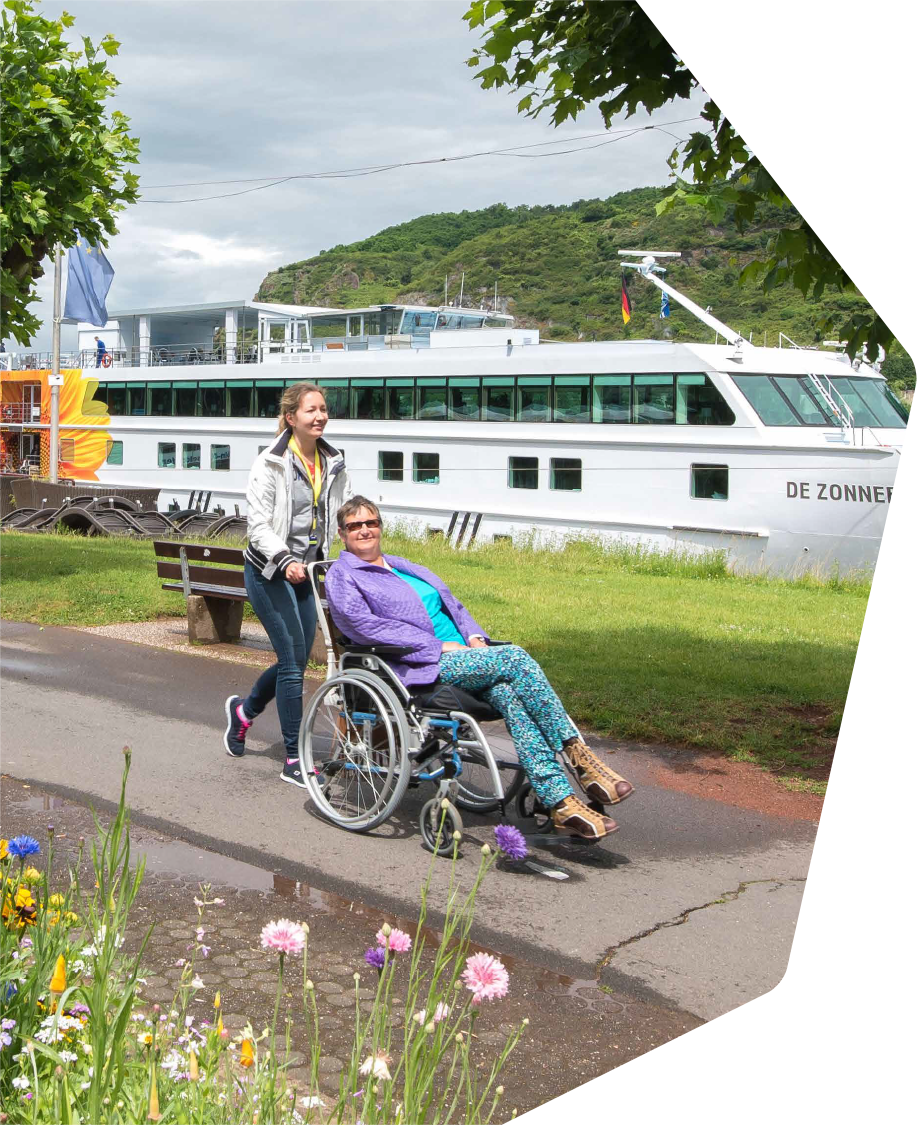 MPS de Zonnebloem
Er kan zoveel meer dan je denkt! 

42 vaarweken
64 vrijwilligers
69 gasten	
Mensen met een lichamelijke beperking
Functies aan boord - binnendienst
Horecacoördinator
Chefs
Zorgcoördinator
Reiscoördinator
Functies aan boord - buitendienst
Kapitein-manager
Kapitein
2e kapitein
Stuurman
Machinist
Matrozen
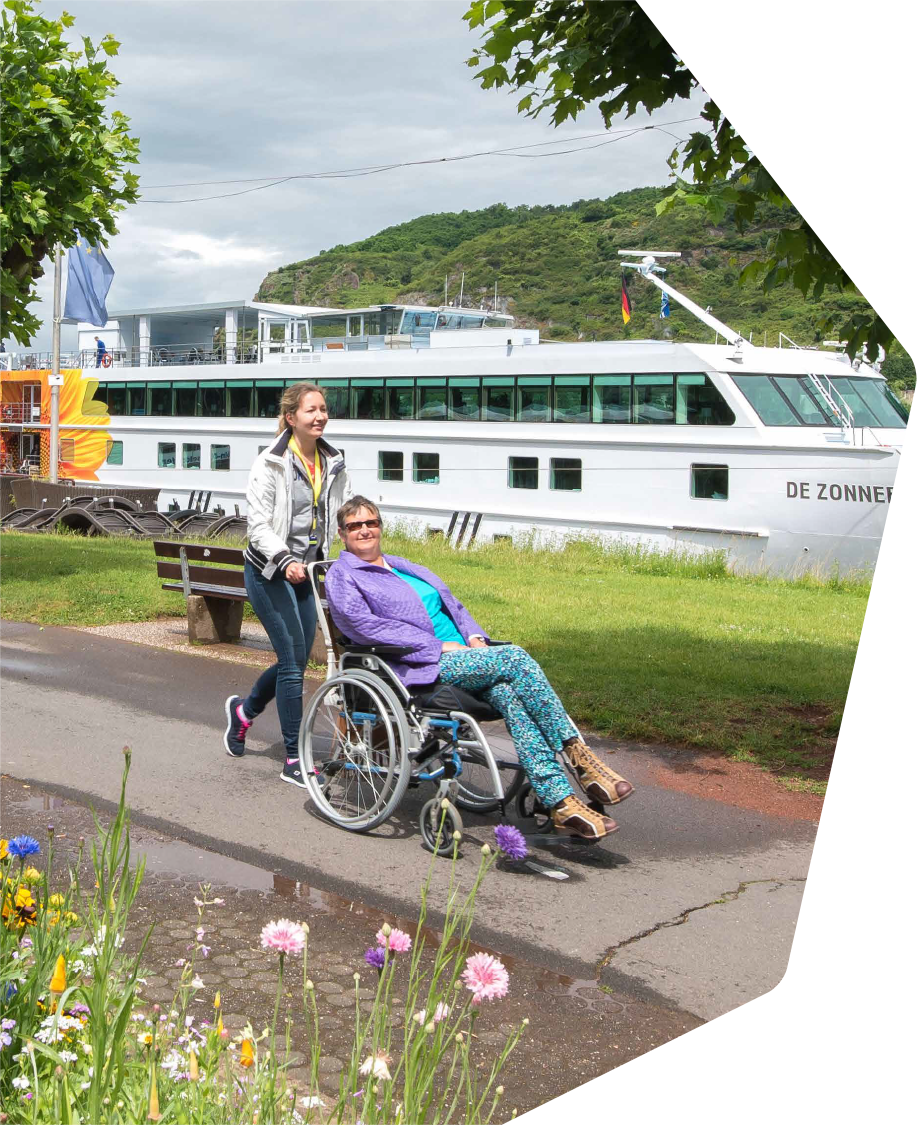 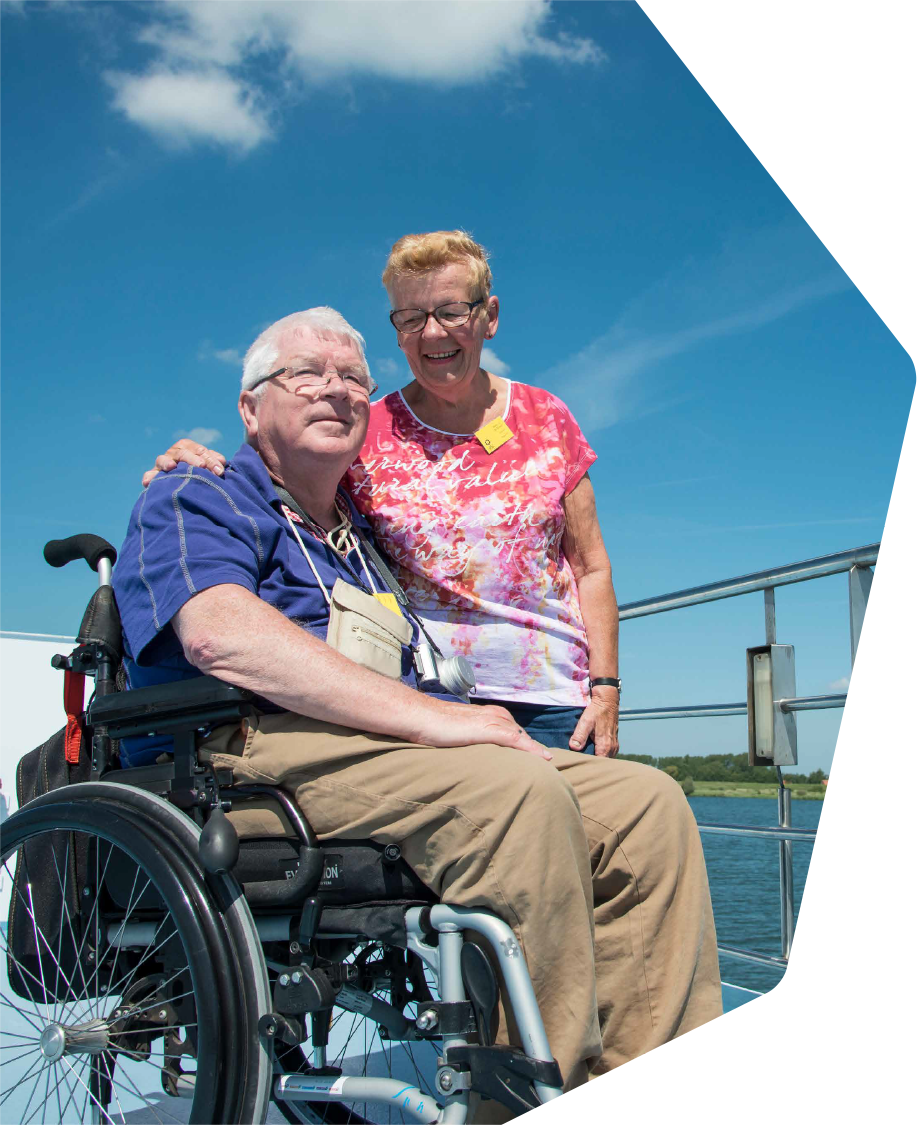 Functies aan boord - vrijwilligers
Staf: Hoofd Vakantie, Hoofd Facilitair, Hoofd Verpleging en arts 
Algemeen vrijwilligers 
Zorgvrijwilligers
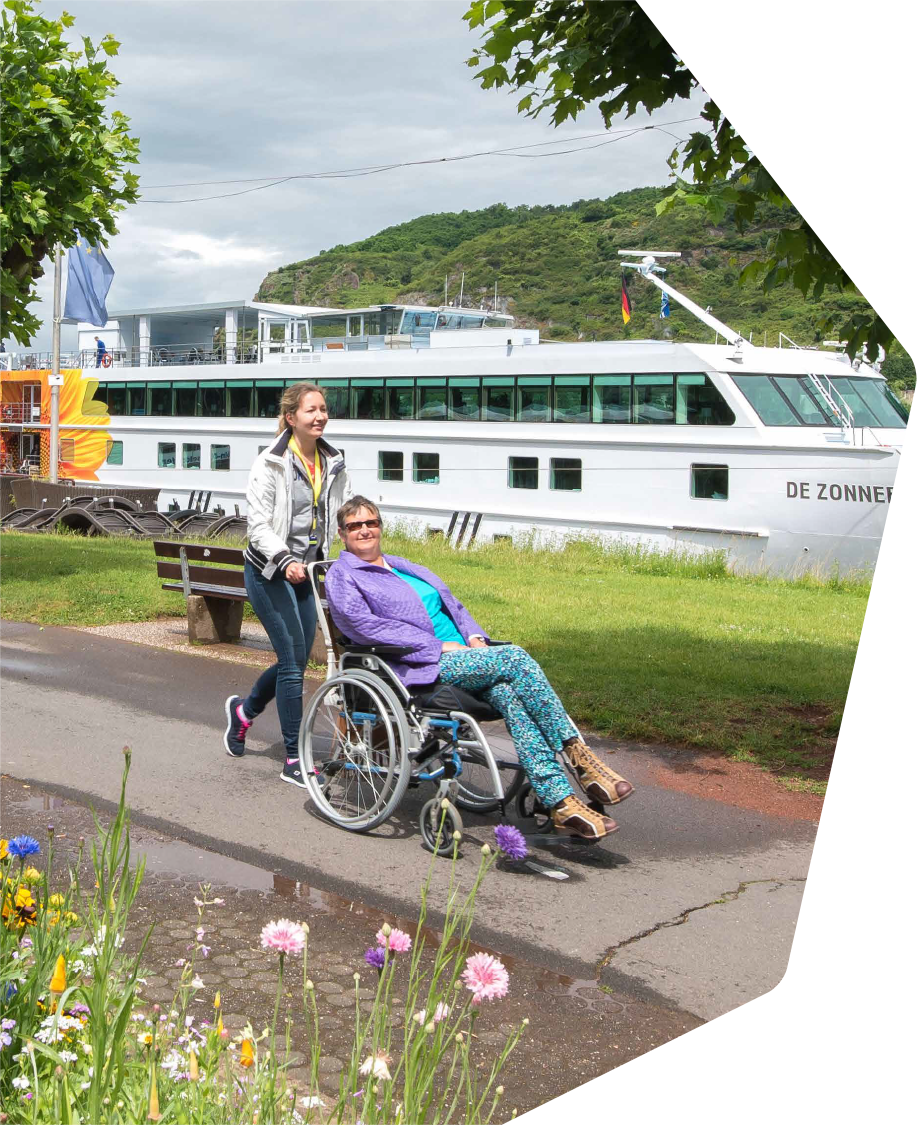 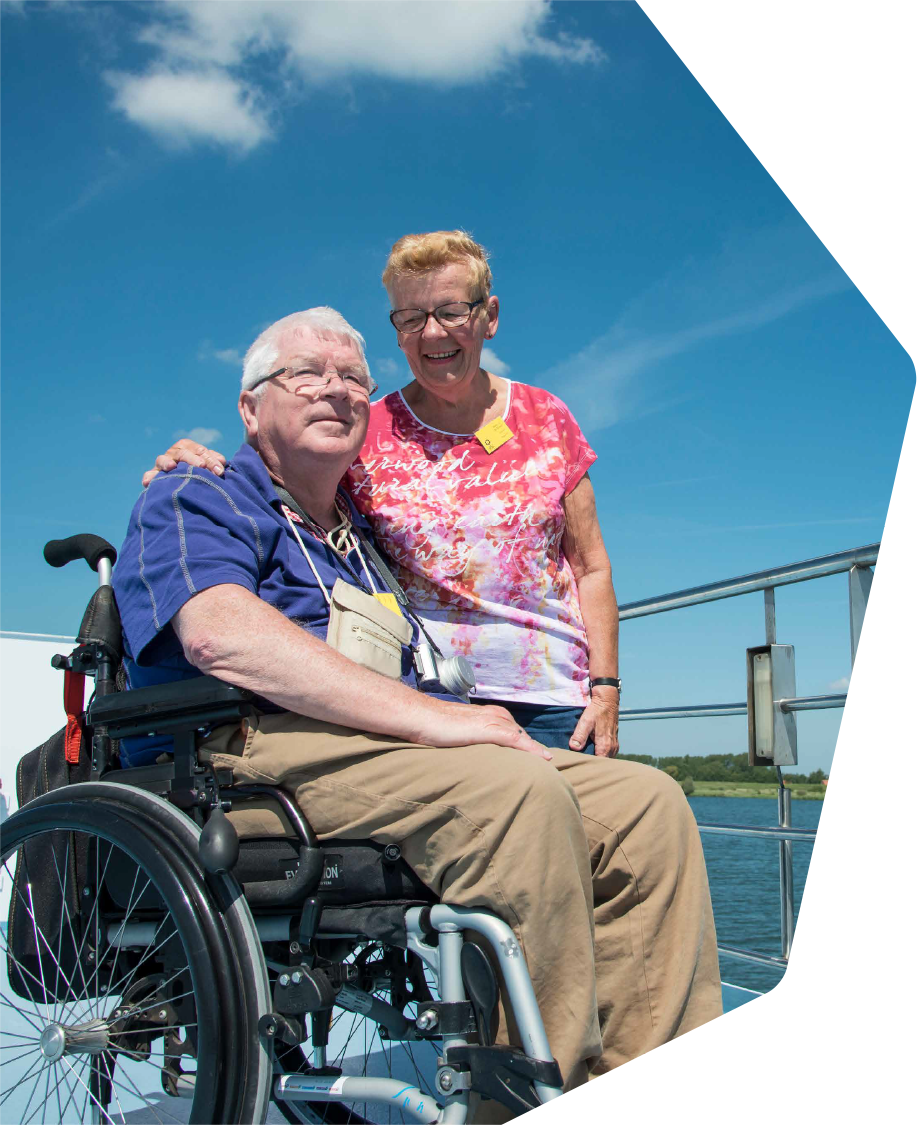 Functies aan boord - algemeen vrijwilliger
Restaurant				
Omloop
Afwas
Receptie
Boordwacht
Koffiecorner
Bar

Kapper
Fysiotherapeut
Let op: je geeft alleen je voorkeur door!
Algemeen vrijwilliger in…
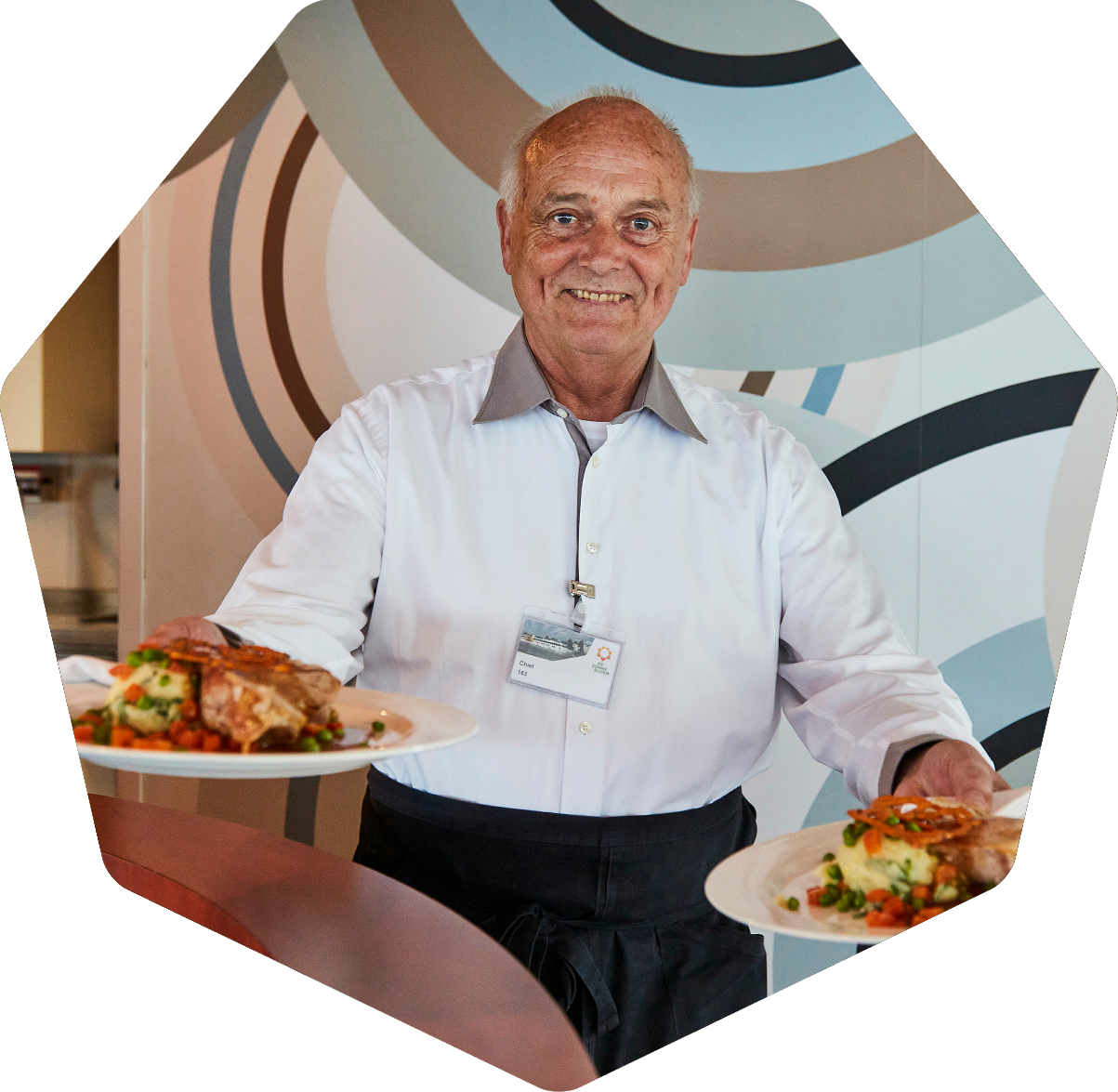 Het restaurant
In een team van 12 vrijwilligers (inclusief omloop) 
Ontbijt / lunch / diner
Algemeen vrijwilliger in…
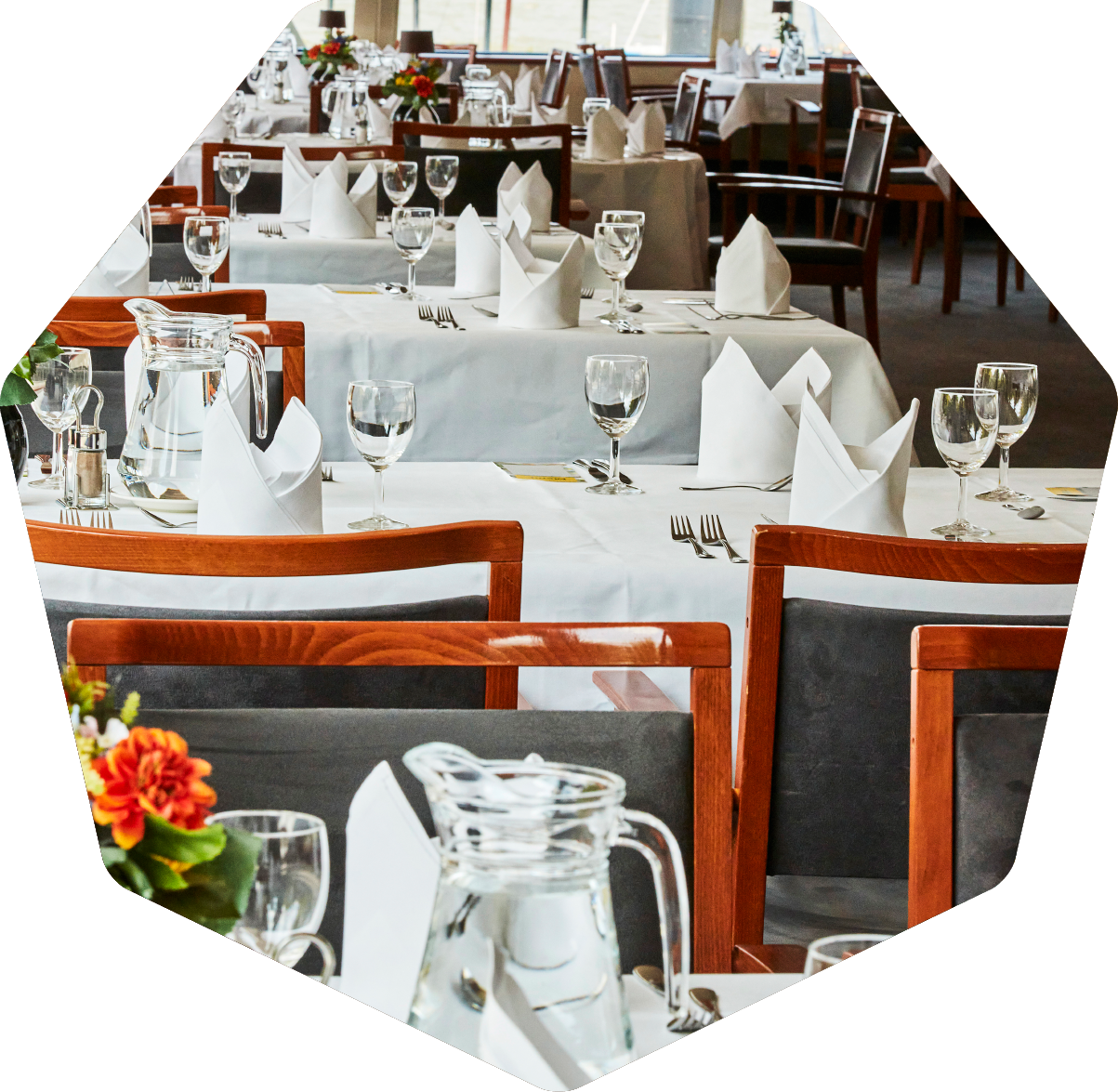 De omloop
Onbijtdienst met 3 vrijwilligers
Algemeen vrijwilliger in…
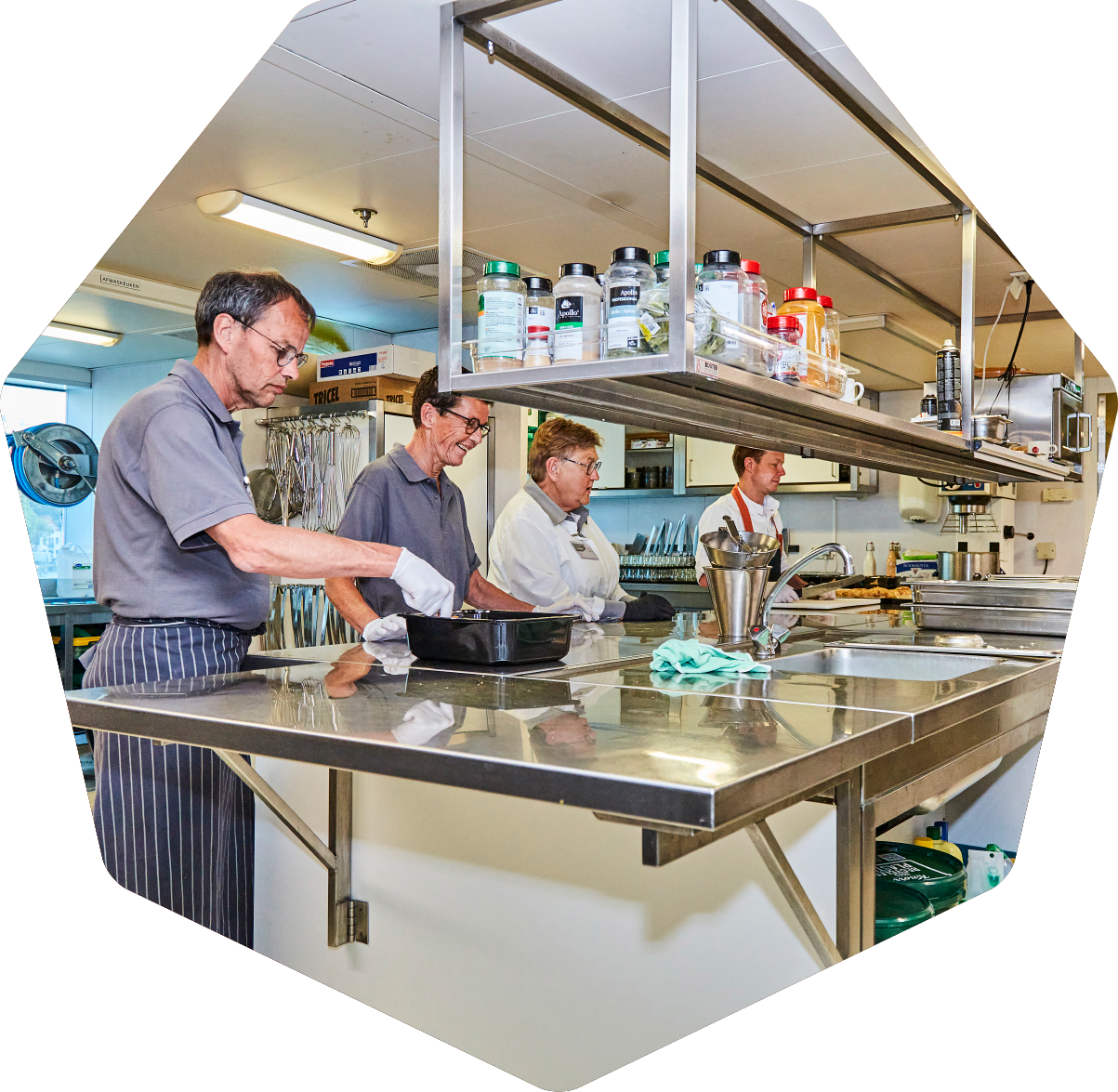 De afwas
In een team van 4 vrijwilligers
Algemeen vrijwilliger in…
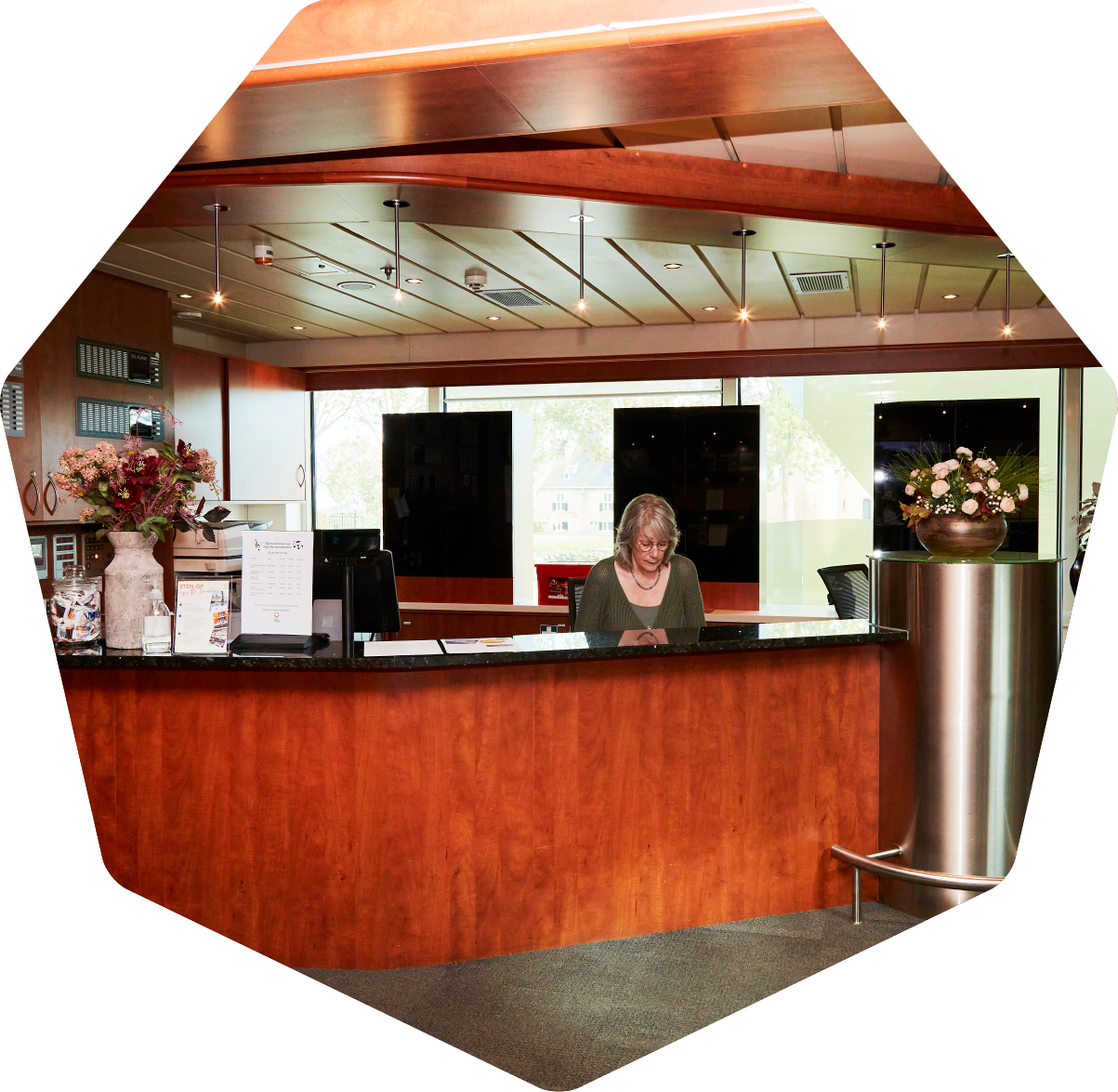 Receptie
In een team van 5 vrijwilligers
Receptiedienst én schoonmaakwerkzaamheden
Nachtdienst
Algemeen vrijwilliger in…
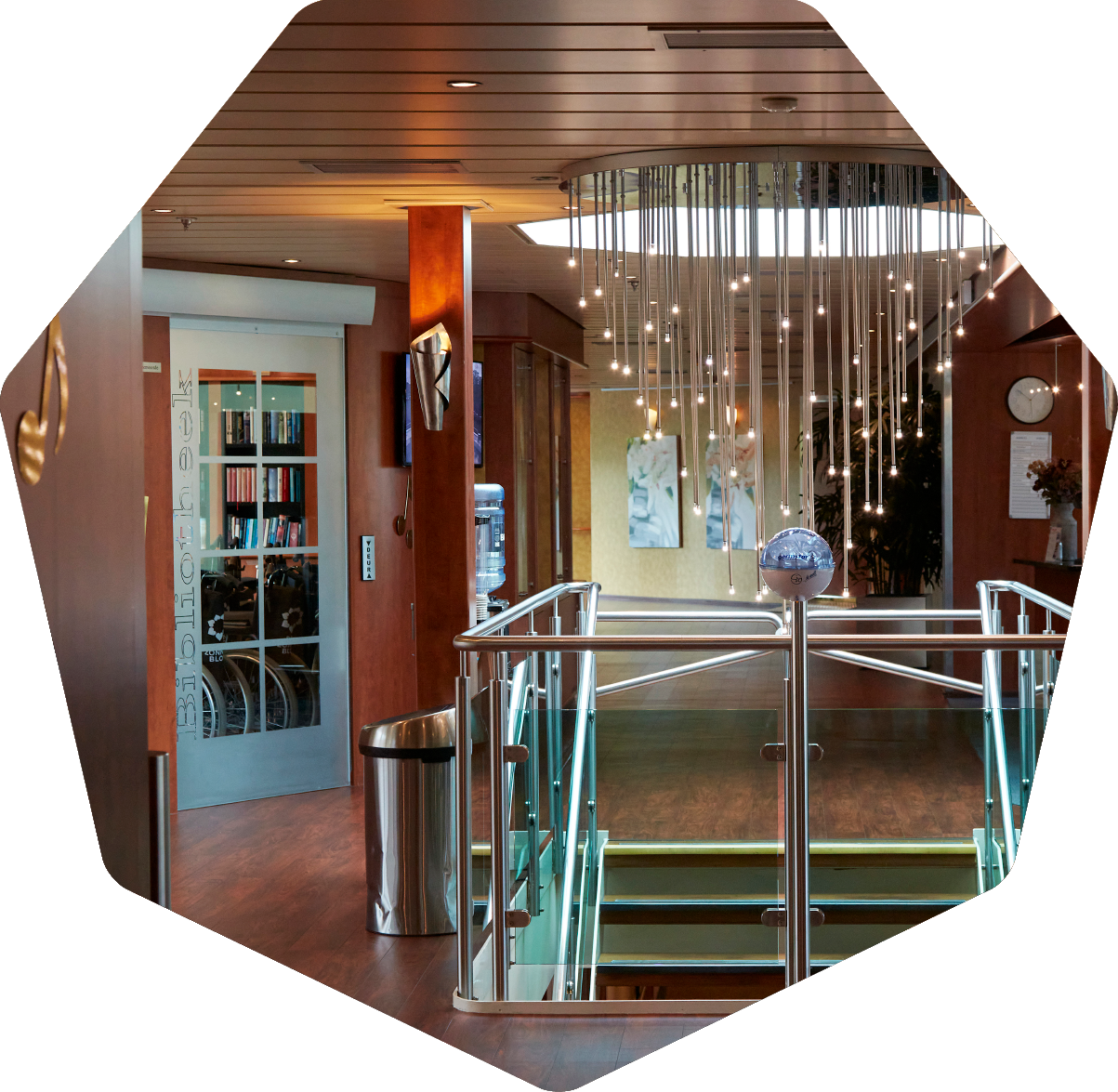 De boordwacht
In een team van 5 vrijwilligers
Boordwachtdienst én schoonmaakwerkzaamheden
Nachtdienst
Algemeen vrijwilliger in…
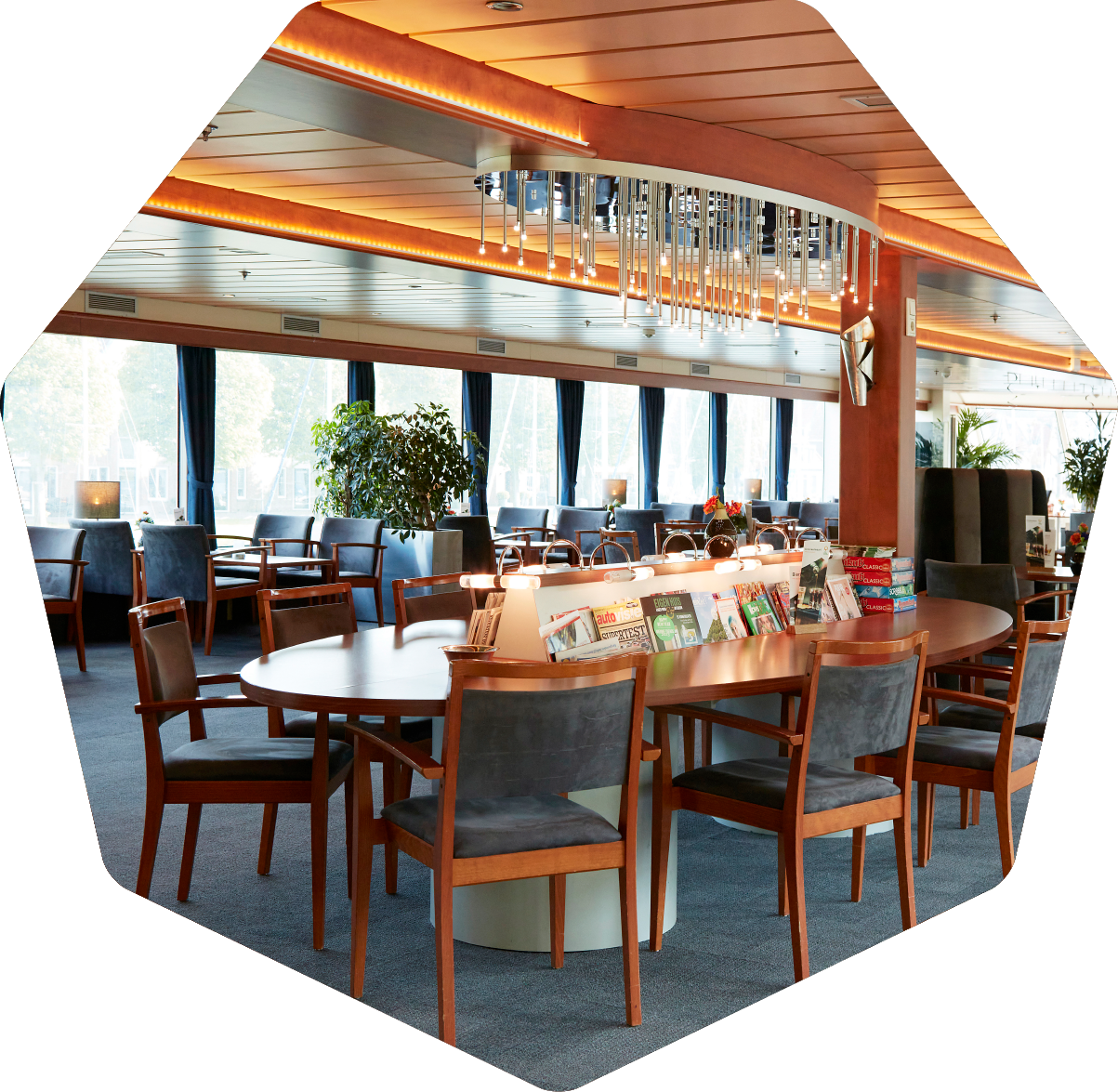 De koffiecorner
Zelfstandig
Dagelijks 3 koffierondes
Algemeen vrijwilliger in…
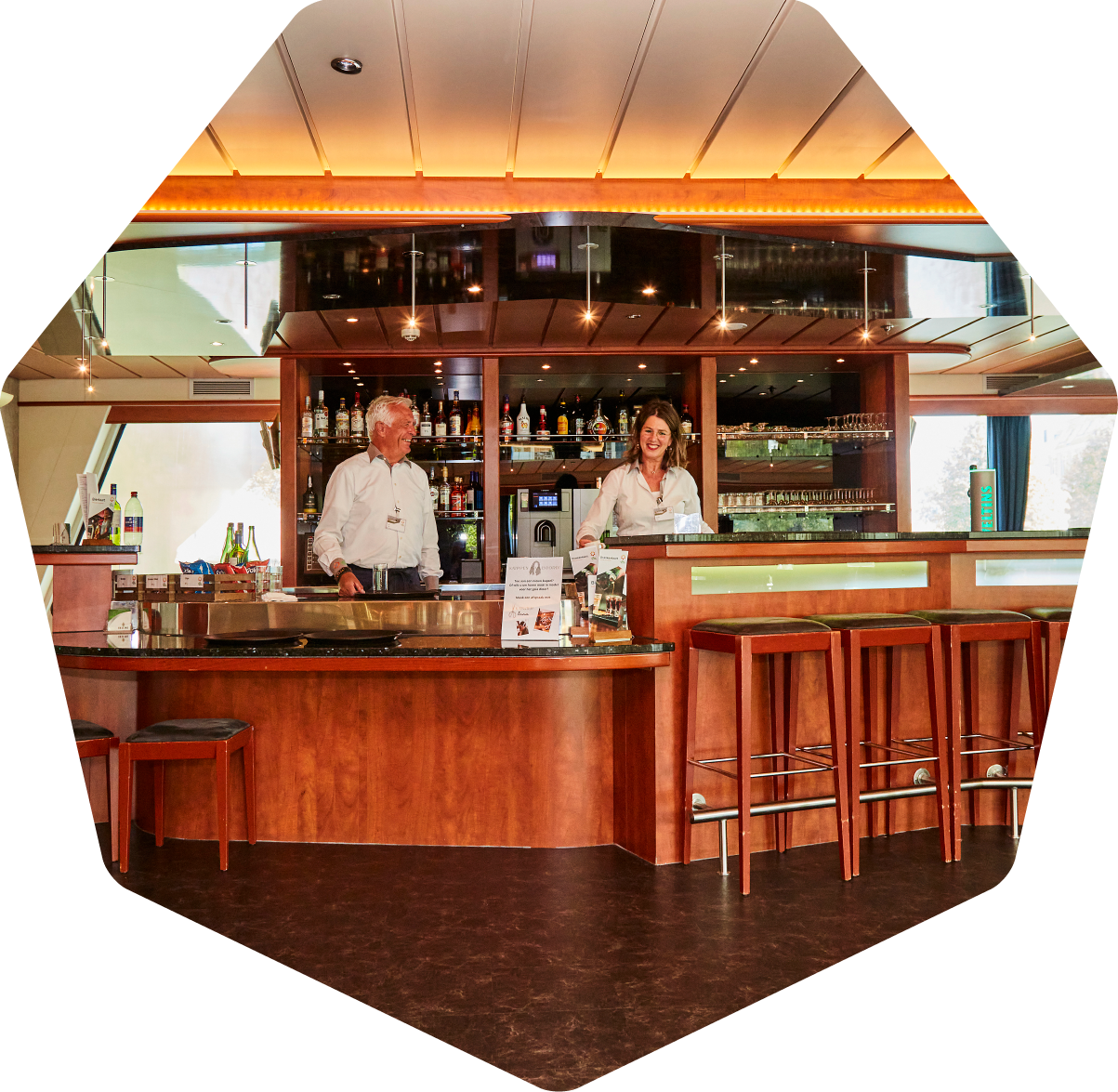 De bar
In een team van 3 vrijwilligers
Kapper
11.00 tot 12.00 16.00 tot 18.00 20.00 tot 00.30
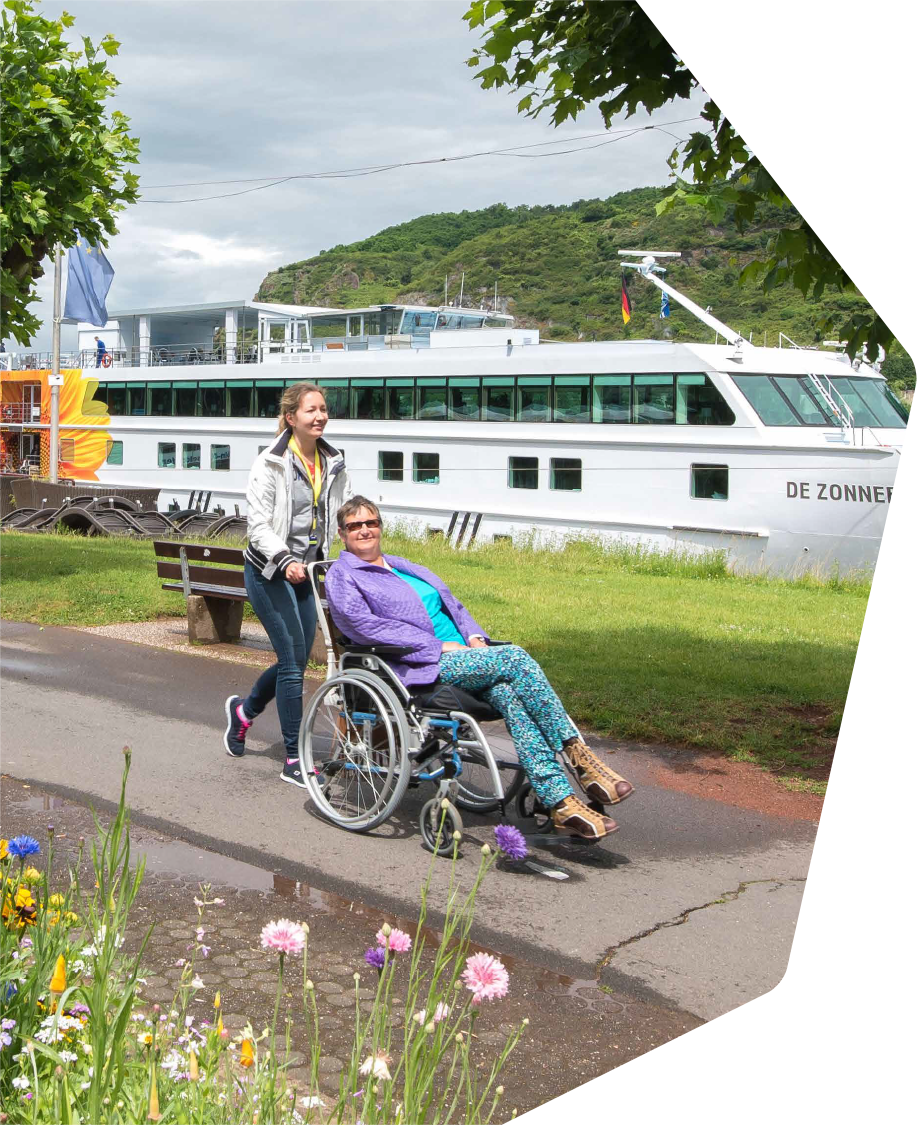 Staf = het aanspreekpunt
Hoofd vakantie > Restaurant en omloop

Hoofd facilitair > Boordwacht, receptie, koffie 	             corner en bar
Hoofd verpleging > verantwoordelijk voor de 			   zorg en het hoofddek

Eerstejaarsgesprekken
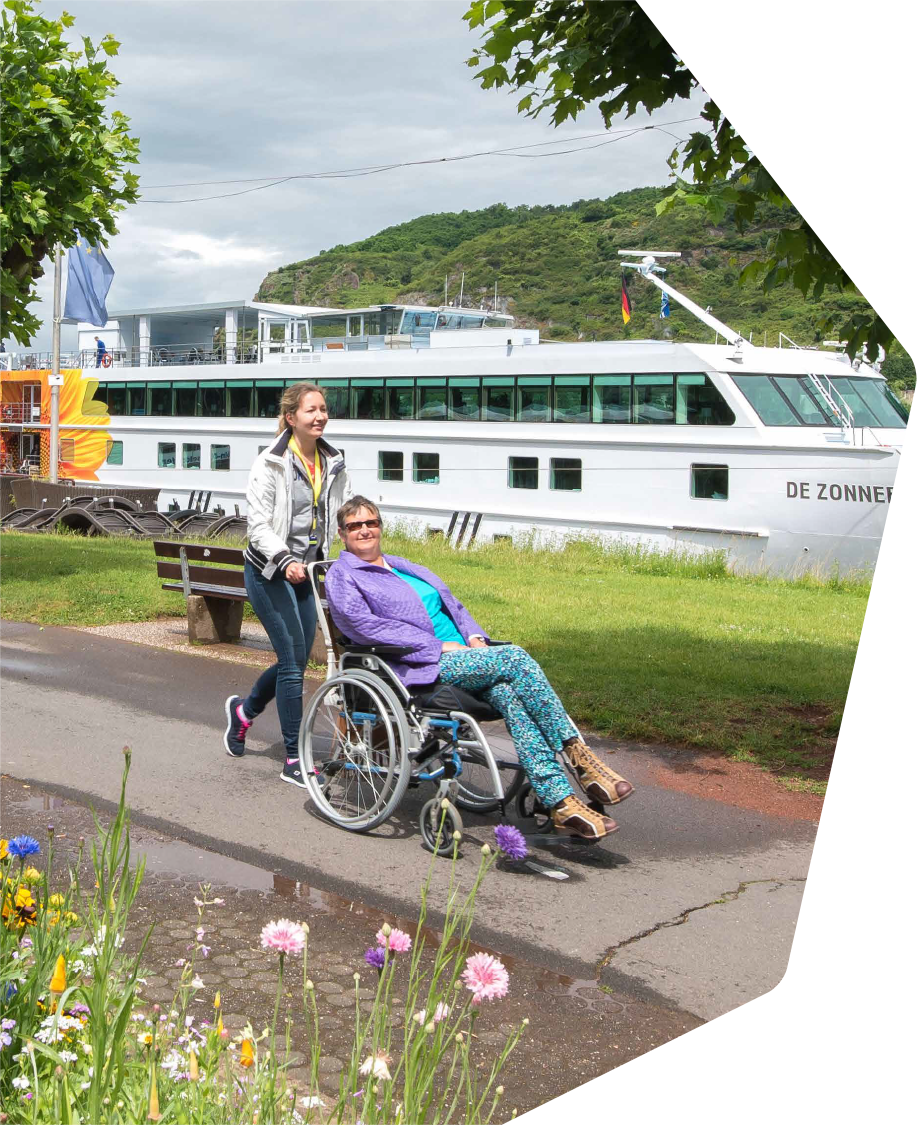 Maandag op MPS de Zonnebloem
10.30
aankomst eerstejaarsvrijwilligers
11.00
eerstejaarsrondleiding
presentatie Hoofd Vakantie in restaurant voor alle vrijwilligers
11.45
Instructie per functie op verschillende tijdstippen
16.45
proost in de salon
18.00
aan tafel voor het diner
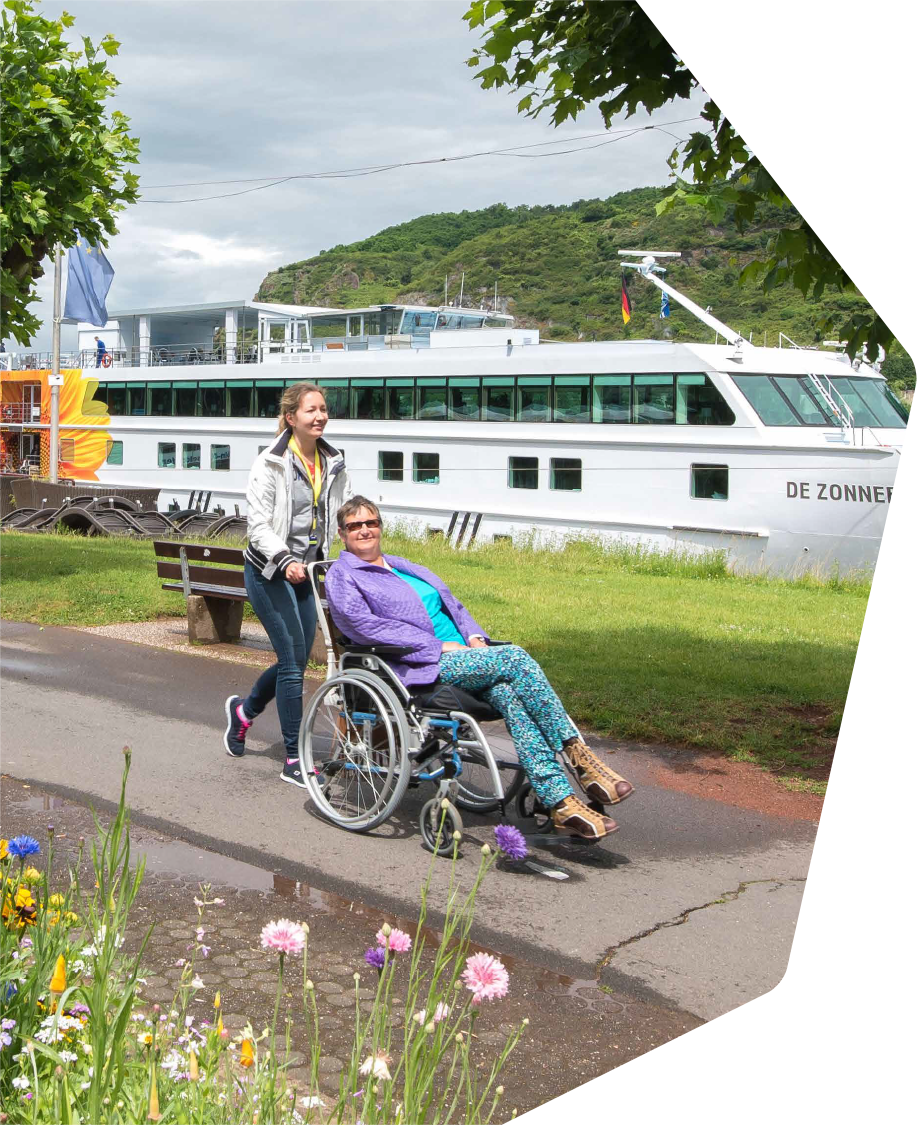 Een dag op MPS de Zonnebloem
ontbijt met alle vrijwilligers
07.30
08.00
start werkzaamheden
lunchbuffet
11.30- 12.30
passagieren
13.30
17.15
vooreten (restaurant, afwas en nachtdienst)
18.30
diner
variërend avondprogramma
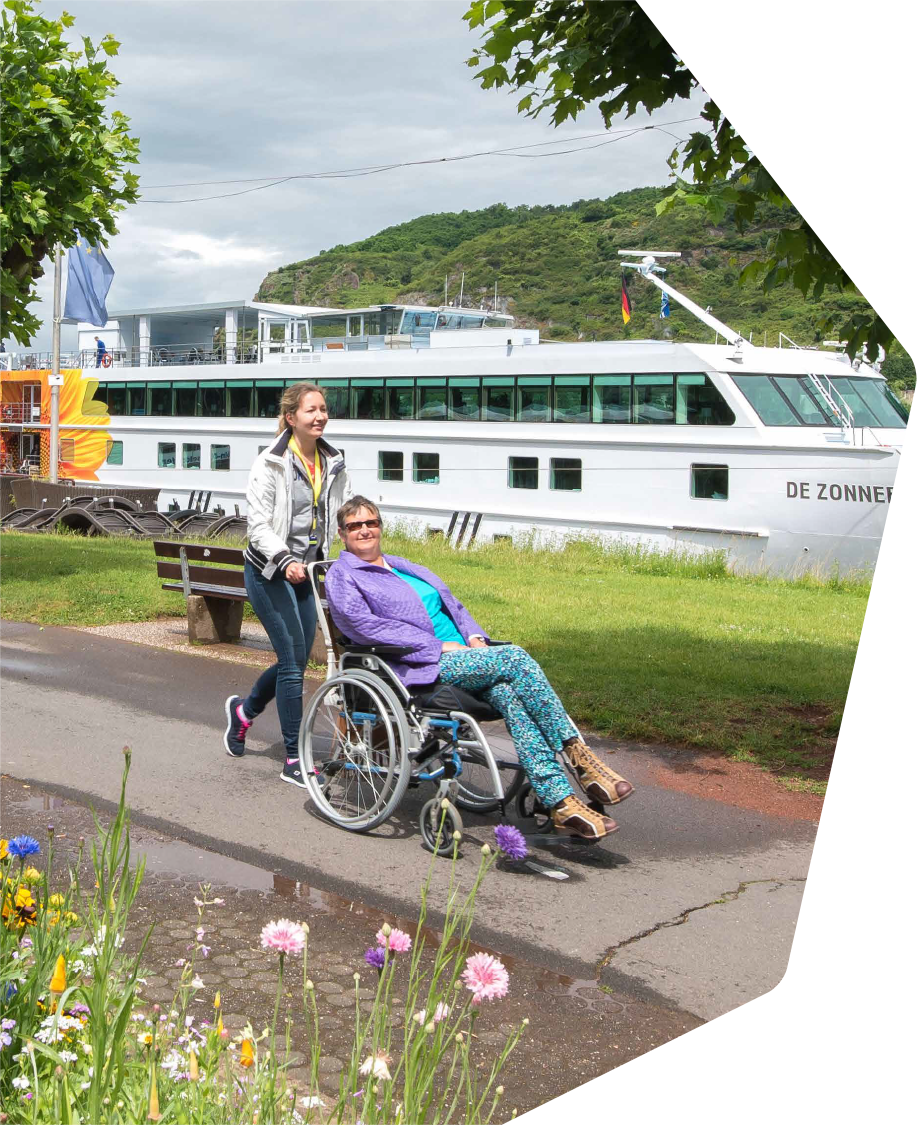 Zaterdag op MPS de Zonnebloem
ontbijt met alle vrijwilligers
07.00
07.30
start werkzaamheden
09.30
start uitschepen
+/- 11.00
Gezamenlijke afsluiting in salon
Tijd voor de rondleiding